TAITO –hankkeen kuvat ja videot ovat lasten tekemiä ja ottamia kerhoissa ja kursseilla
TAITO -hanke
1
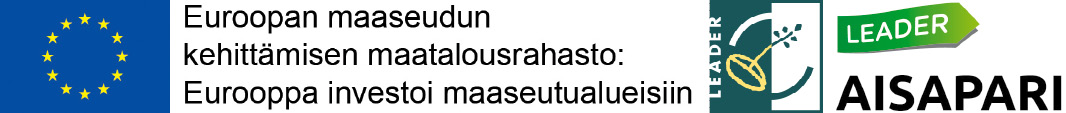 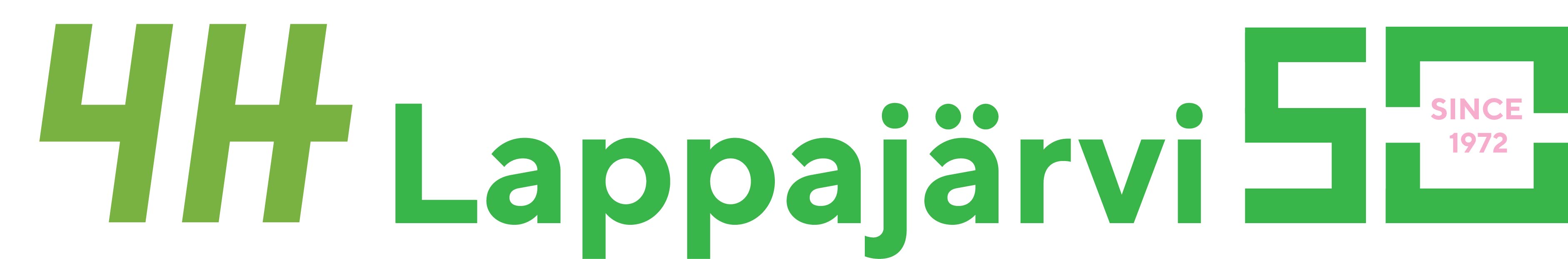 TAITO -hanke
2
TAITO -hanke
3
TAITO -hanke
4
TAITO -hanke
5
TAITO -hanke
6
TAITO -hanke
7
TAITO -hanke
8
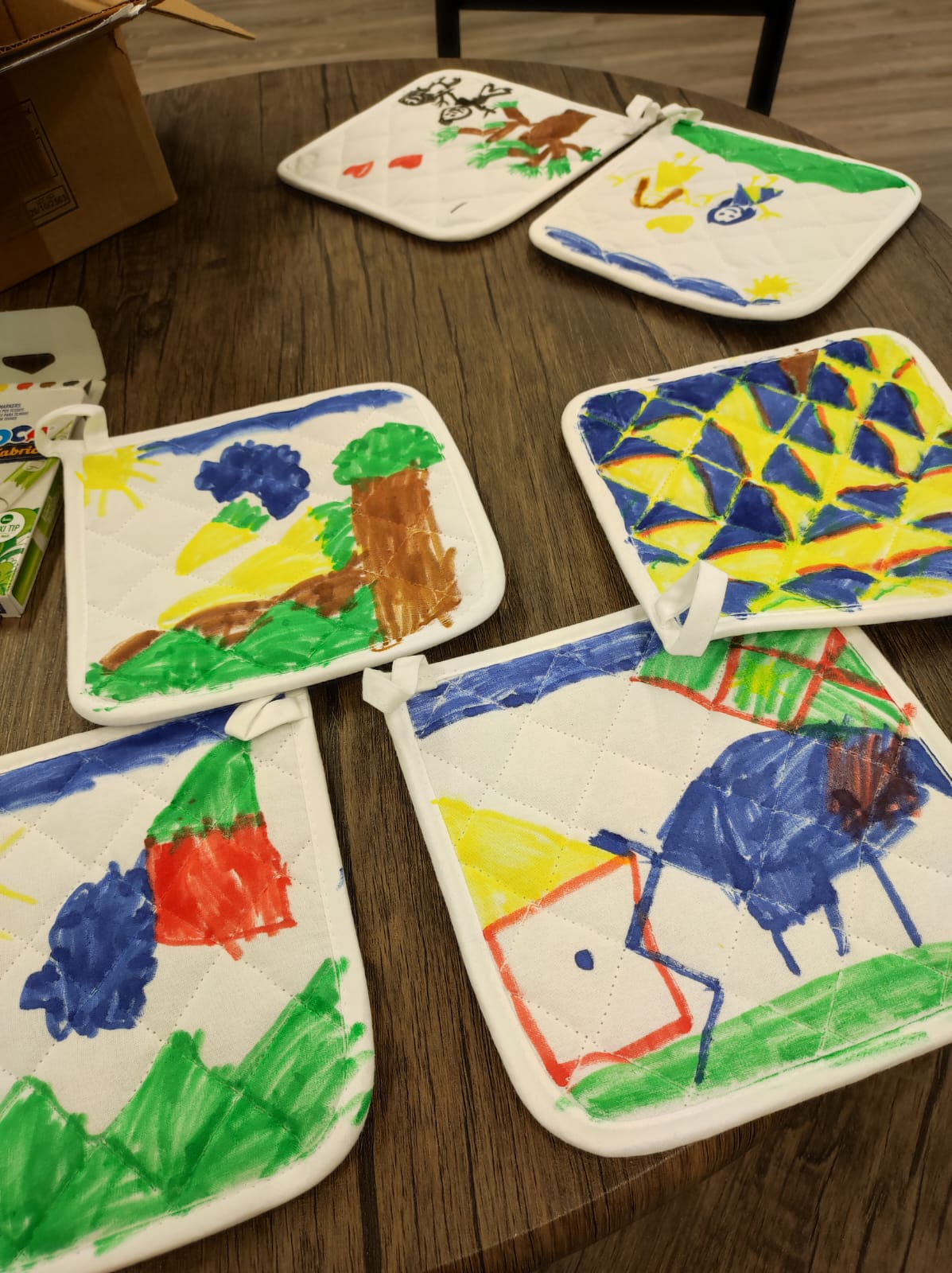 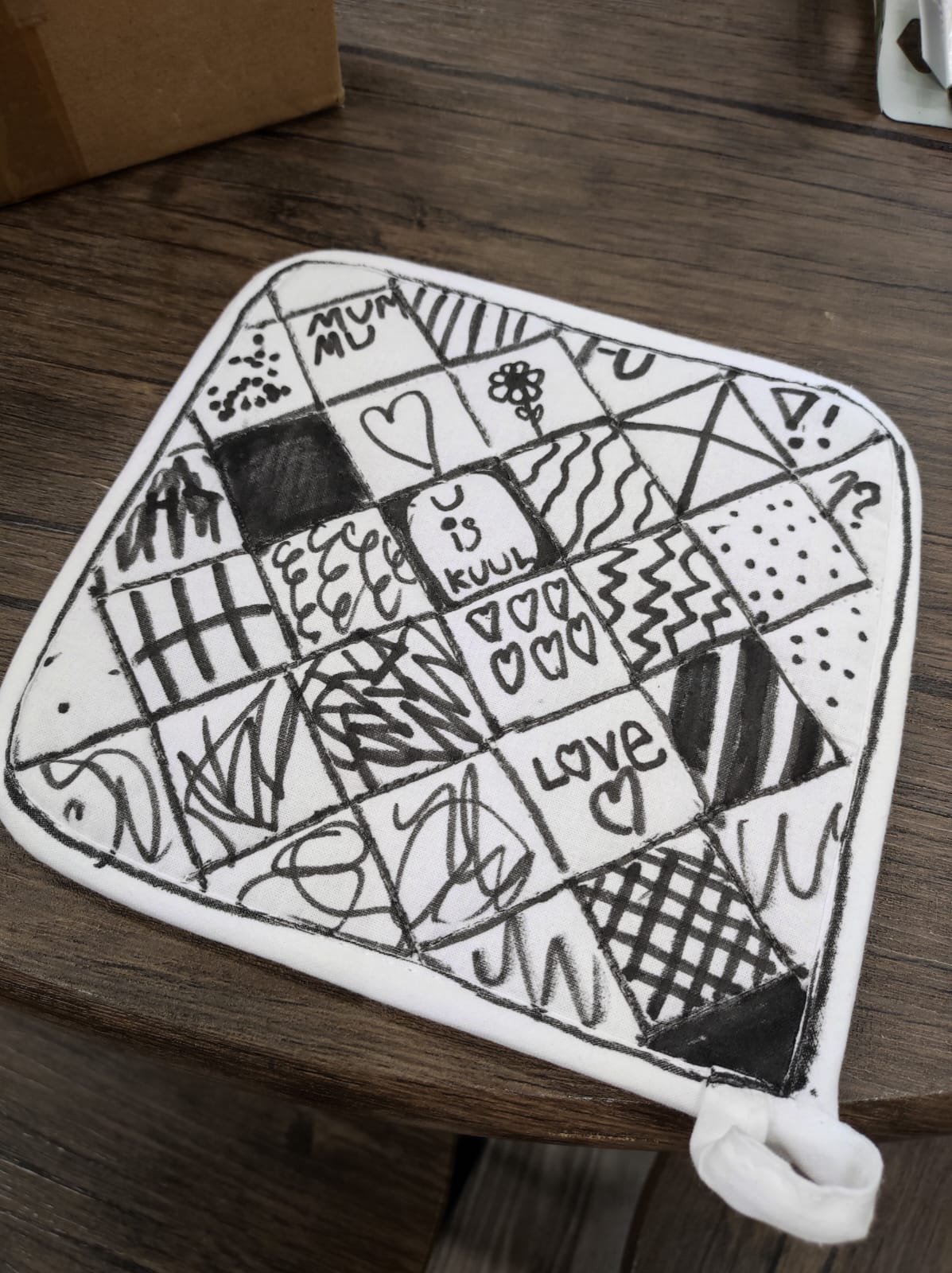 20.6.2023
TAITO -hanke
9
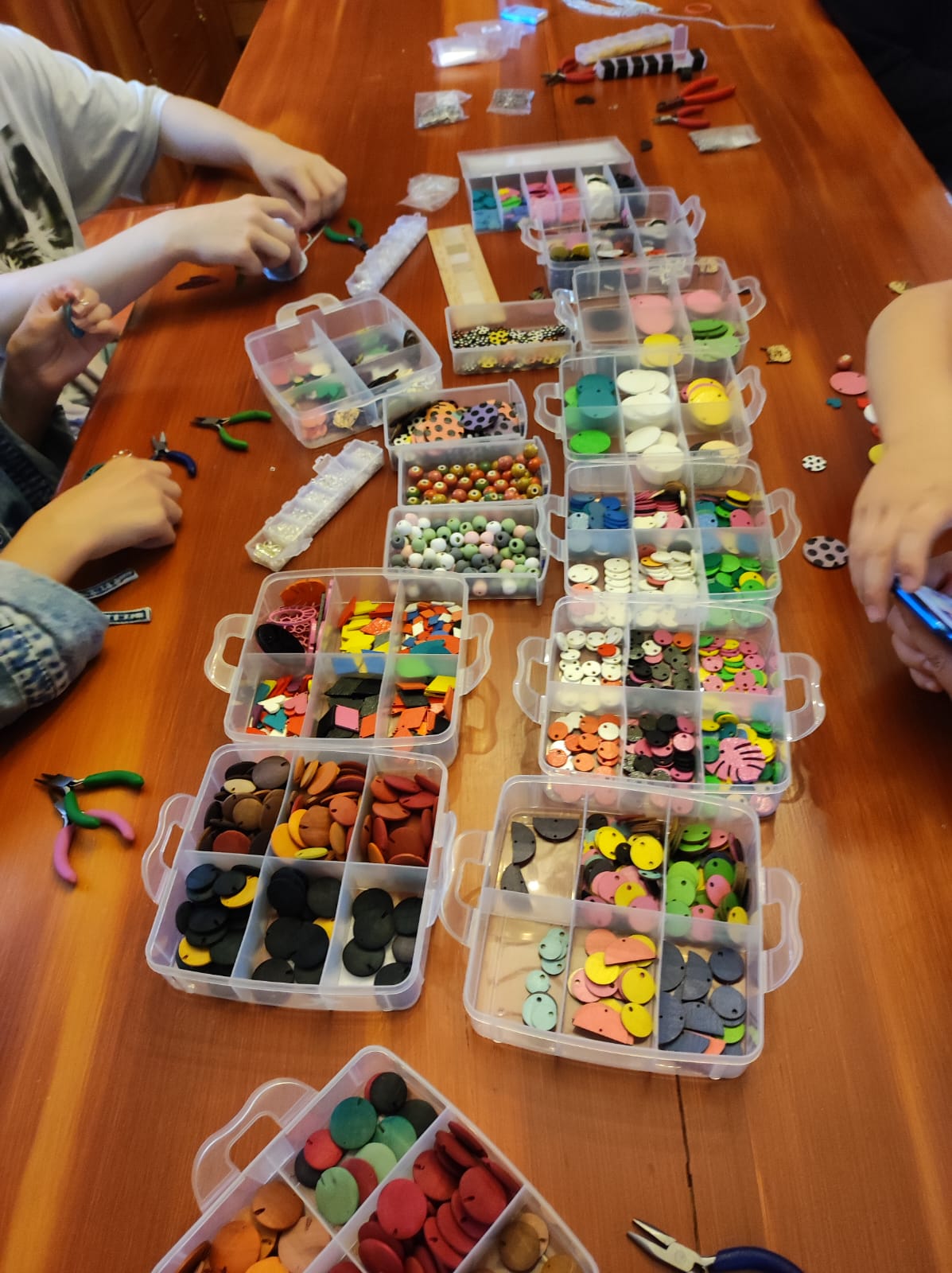 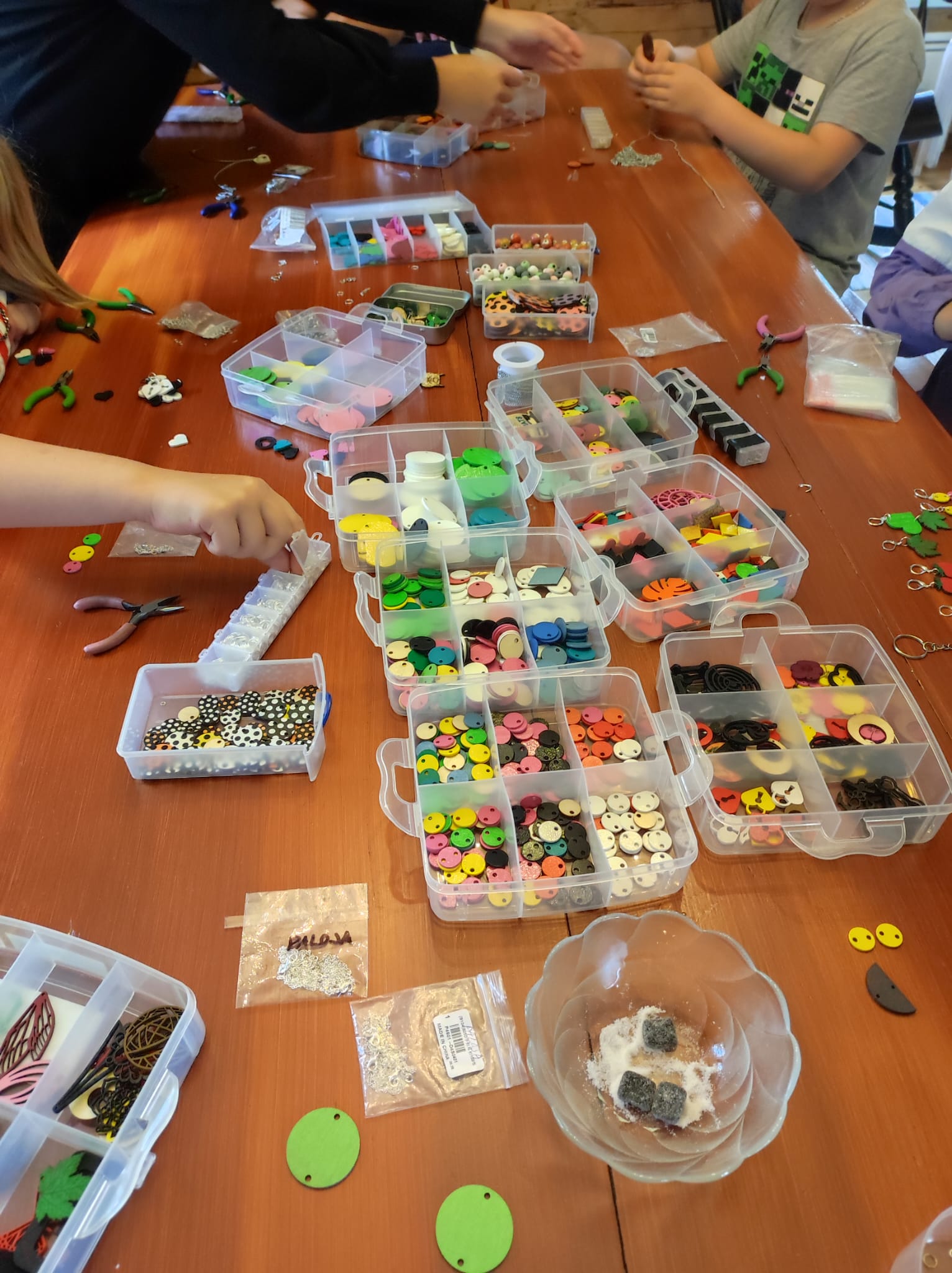 20.6.2023
TAITO -hanke
10
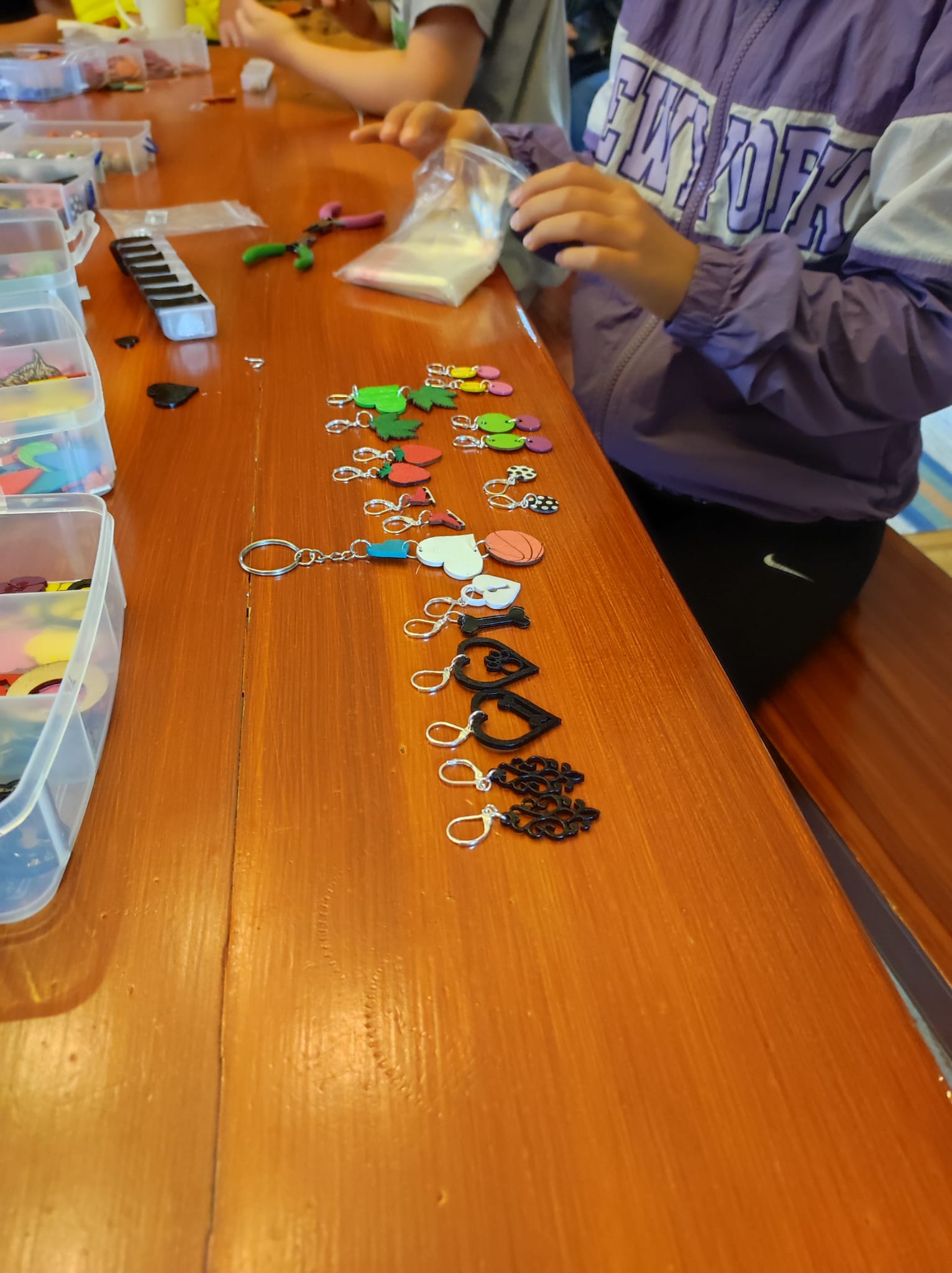 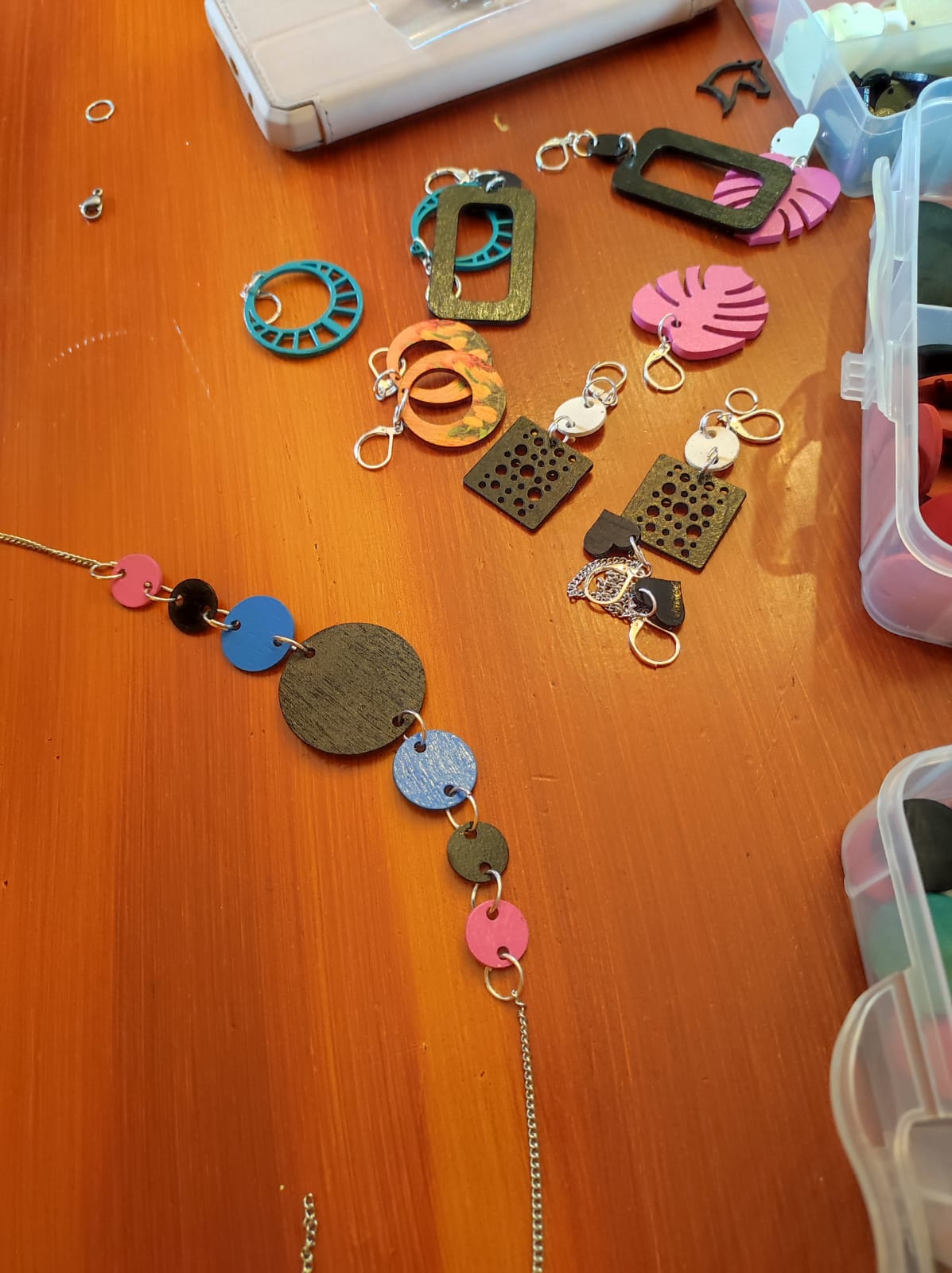 20.6.2023
TAITO -hanke
11
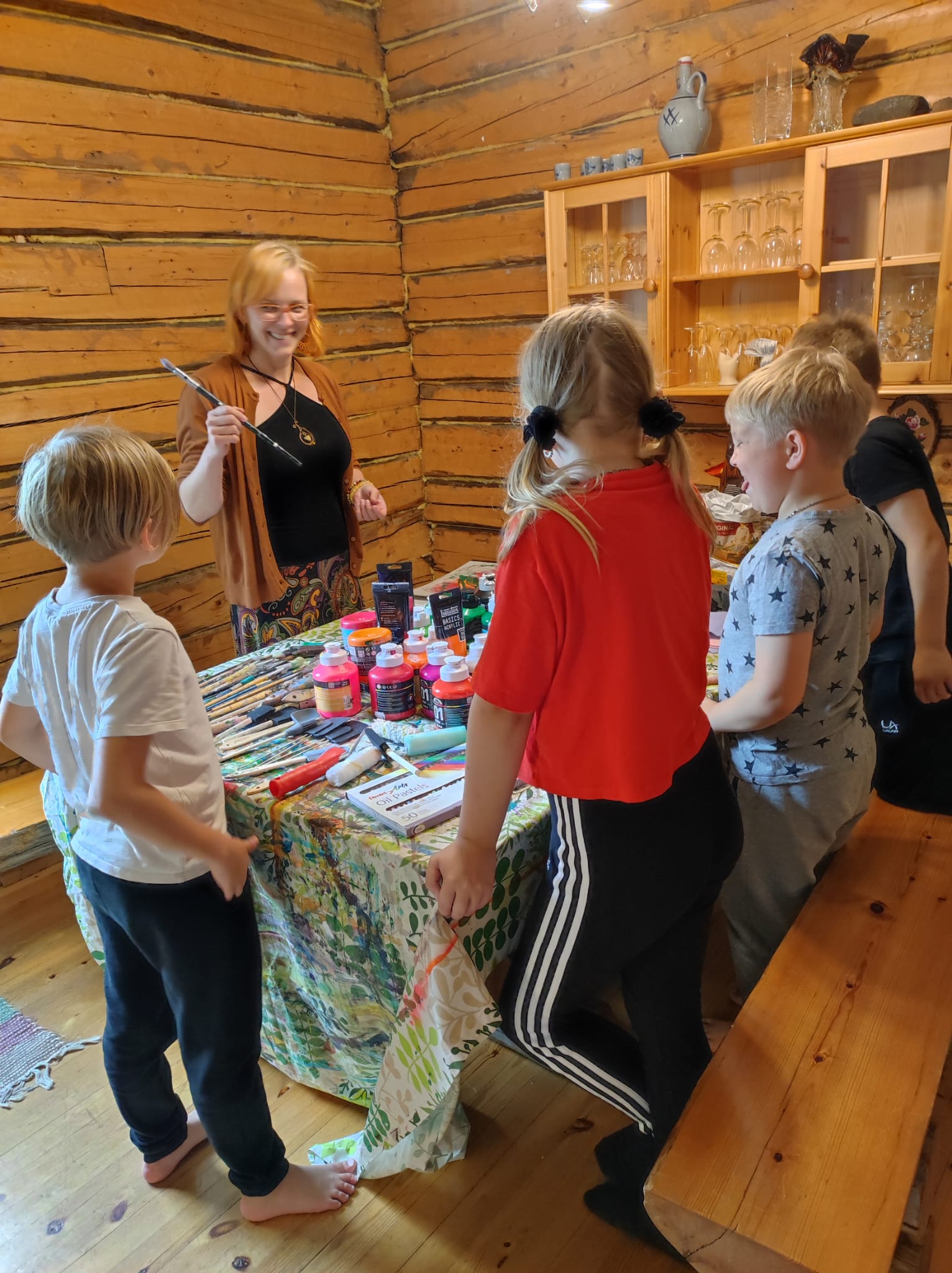 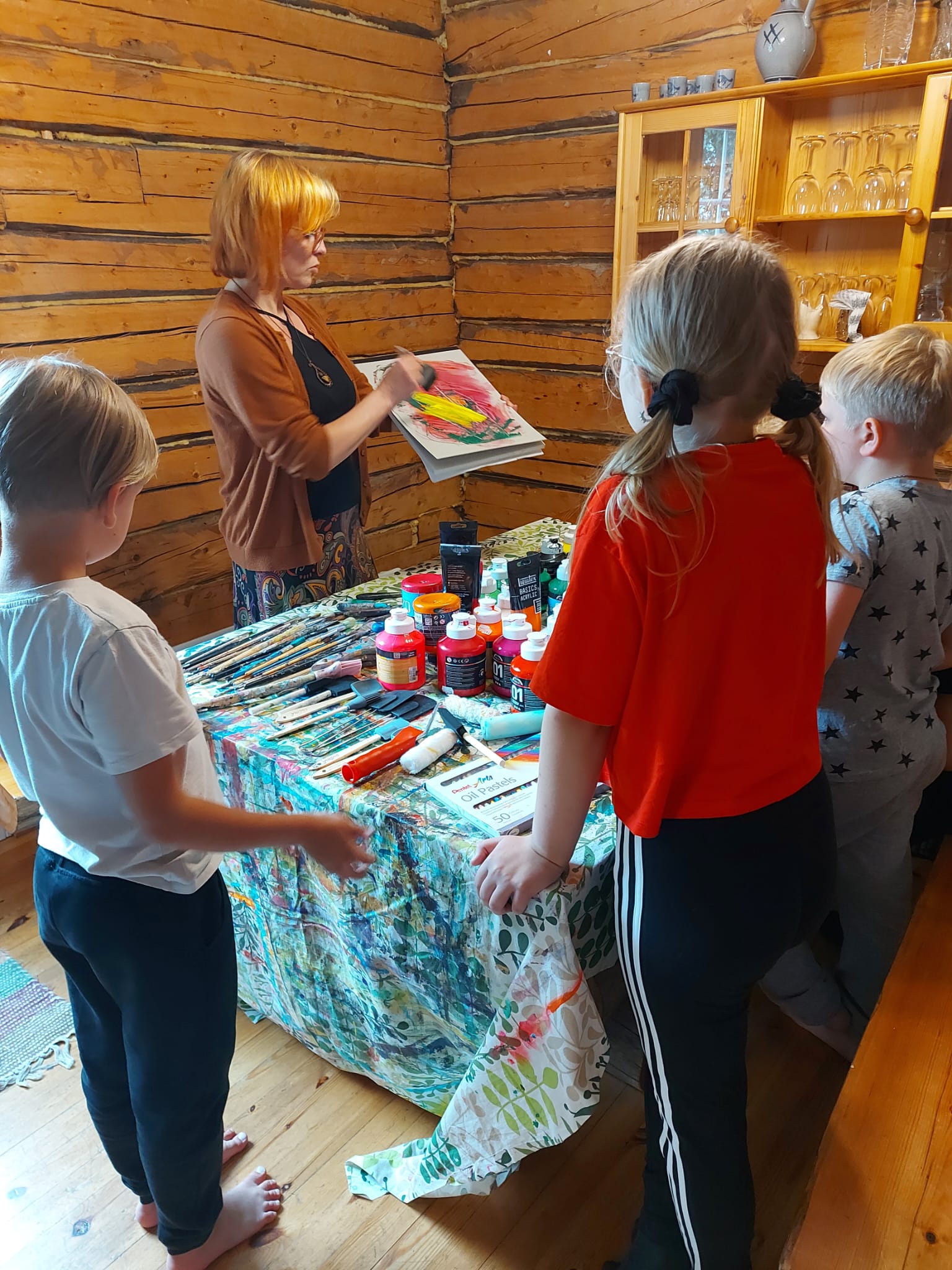 20.6.2023
TAITO -hanke
12
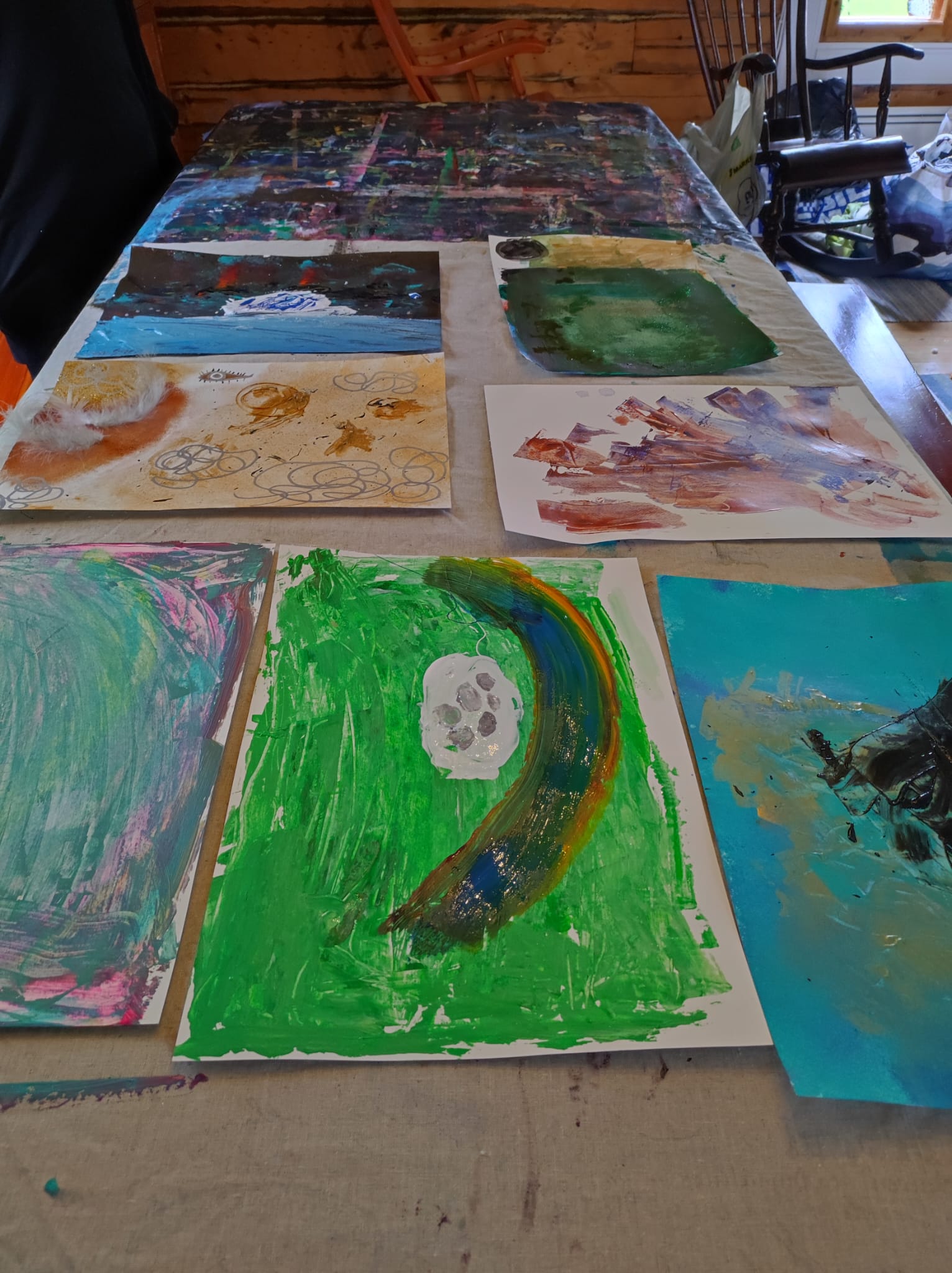 TAITO -hanke
13
20.6.2023
TAITO -hanke
14
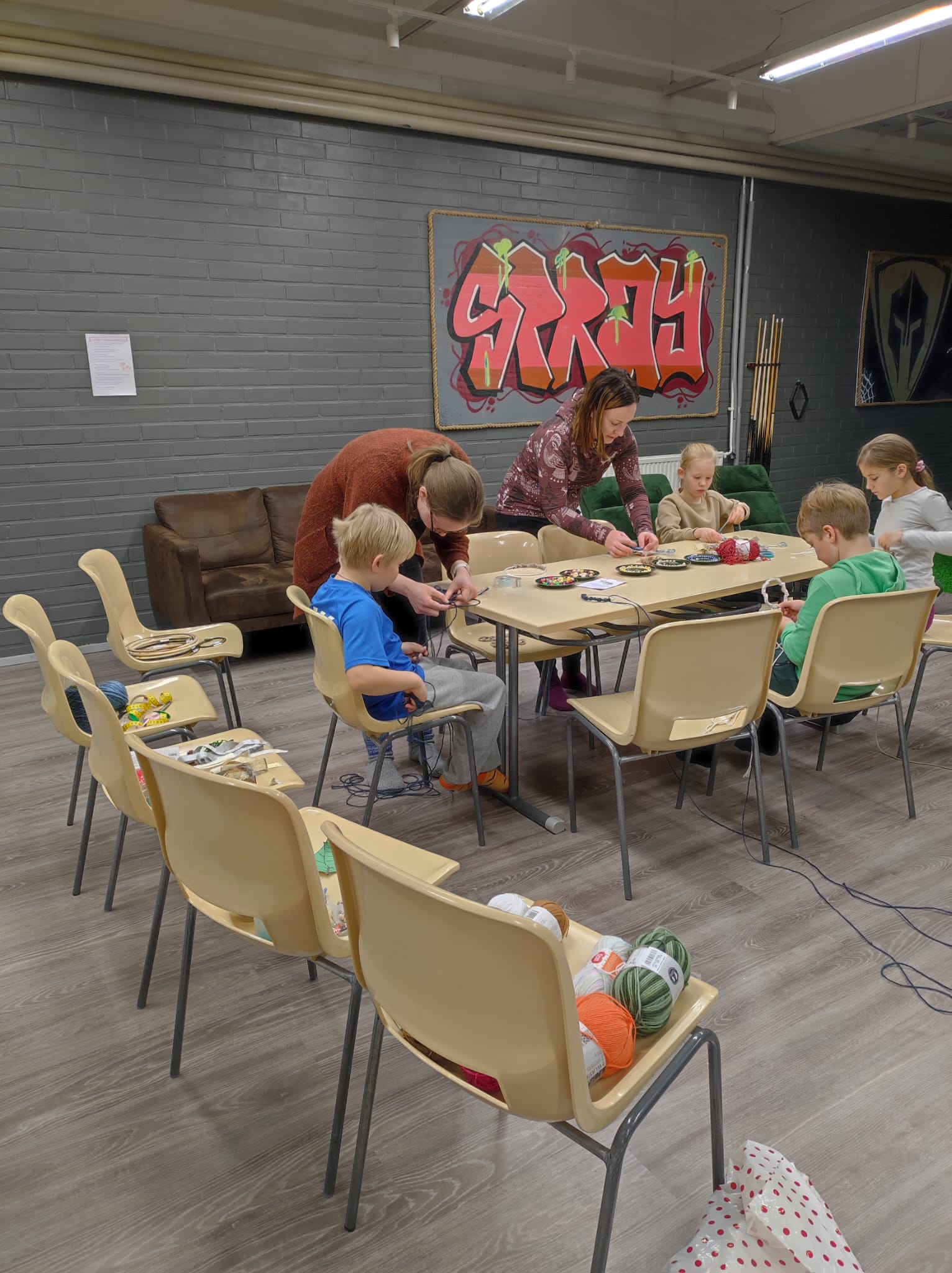 TAITO -hanke
15
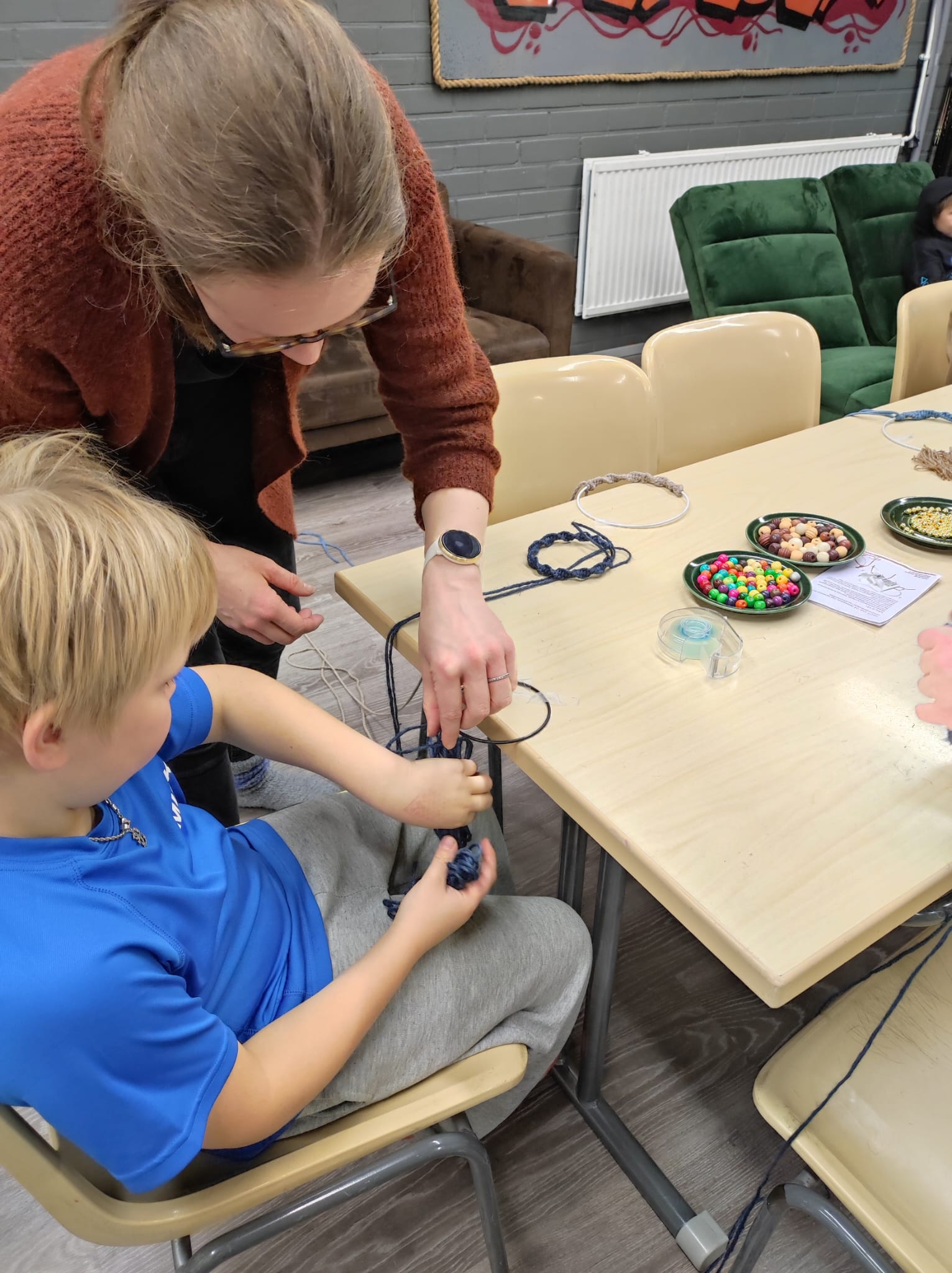 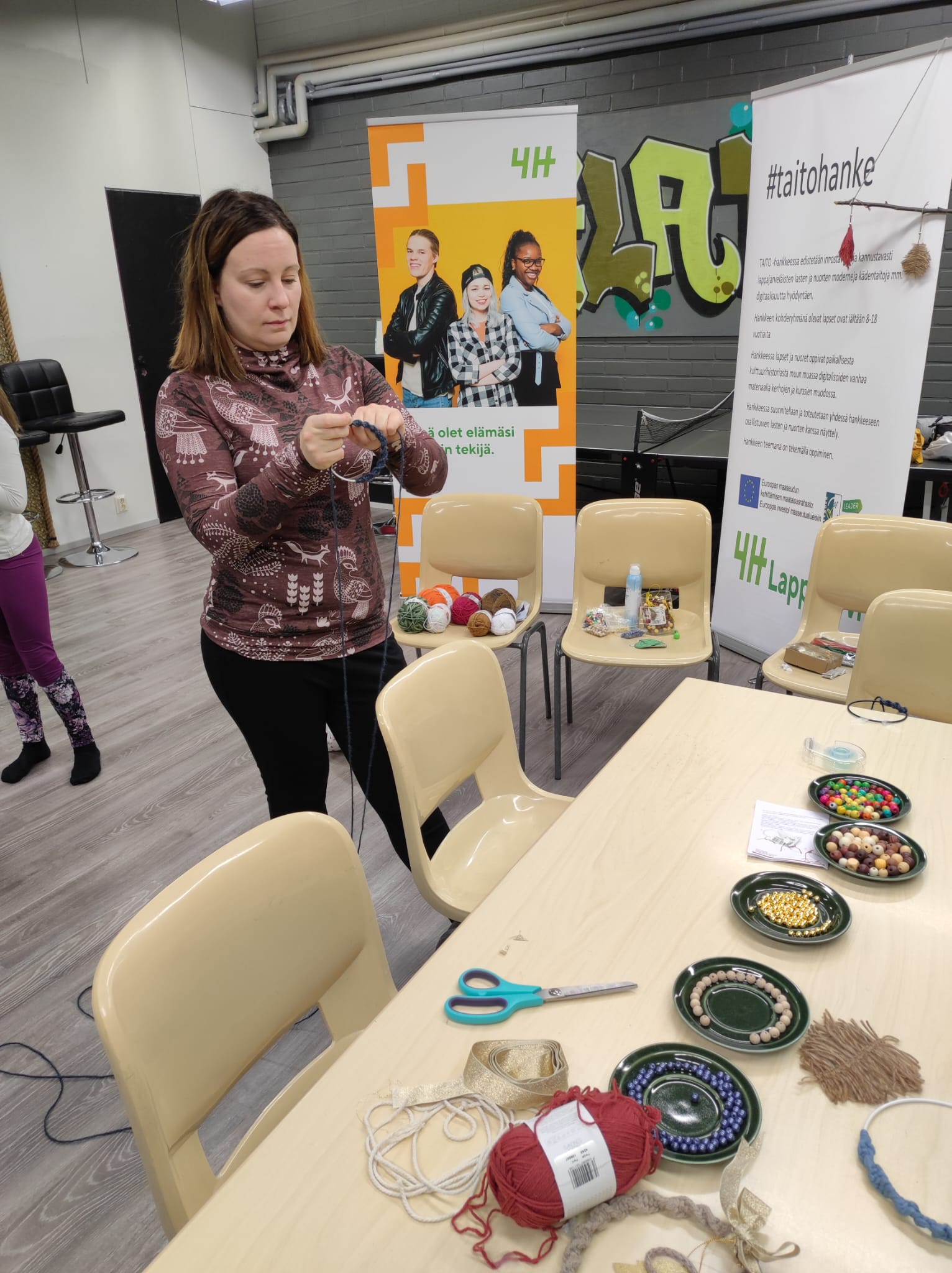 20.6.2023
TAITO -hanke
16
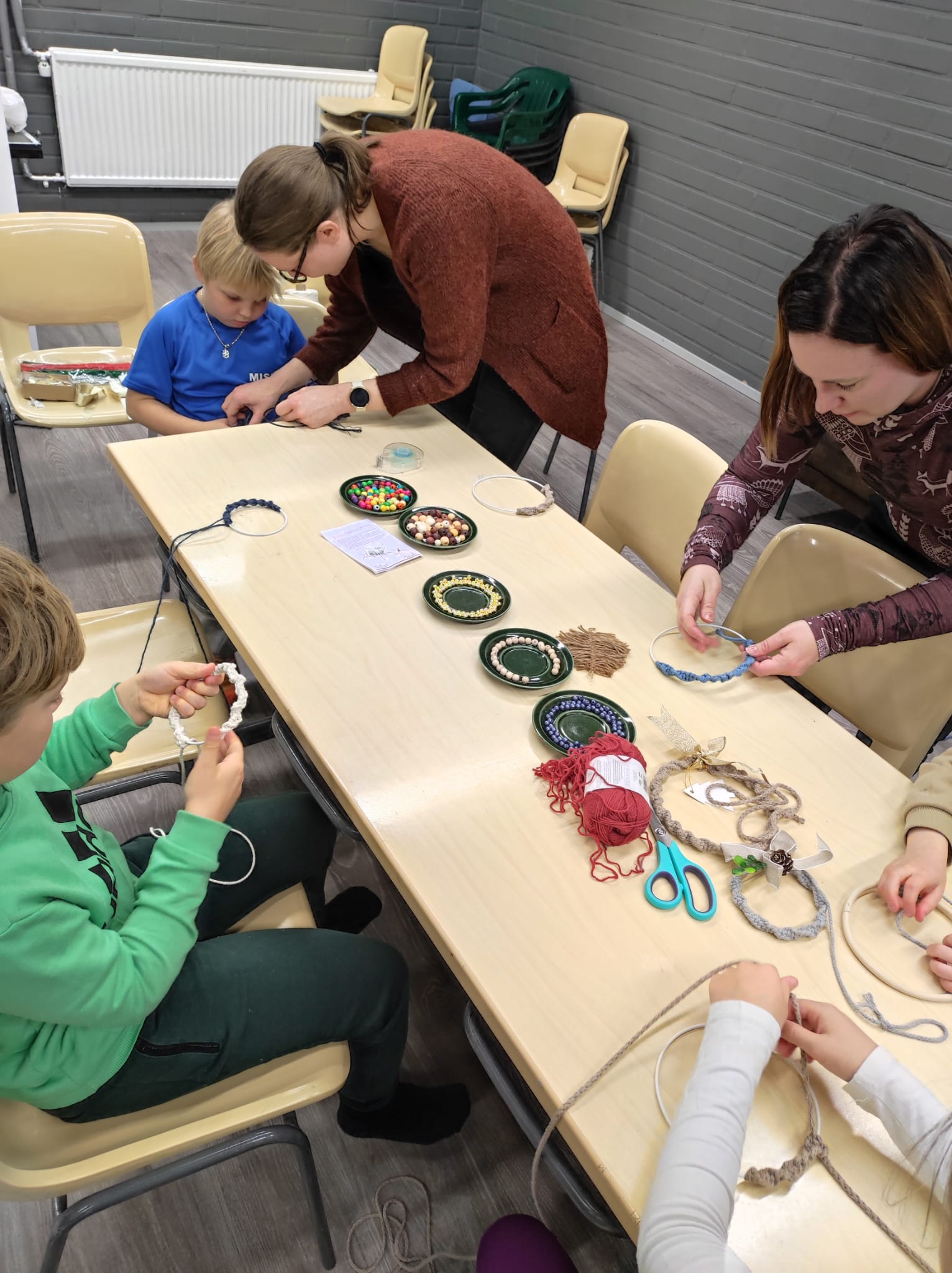 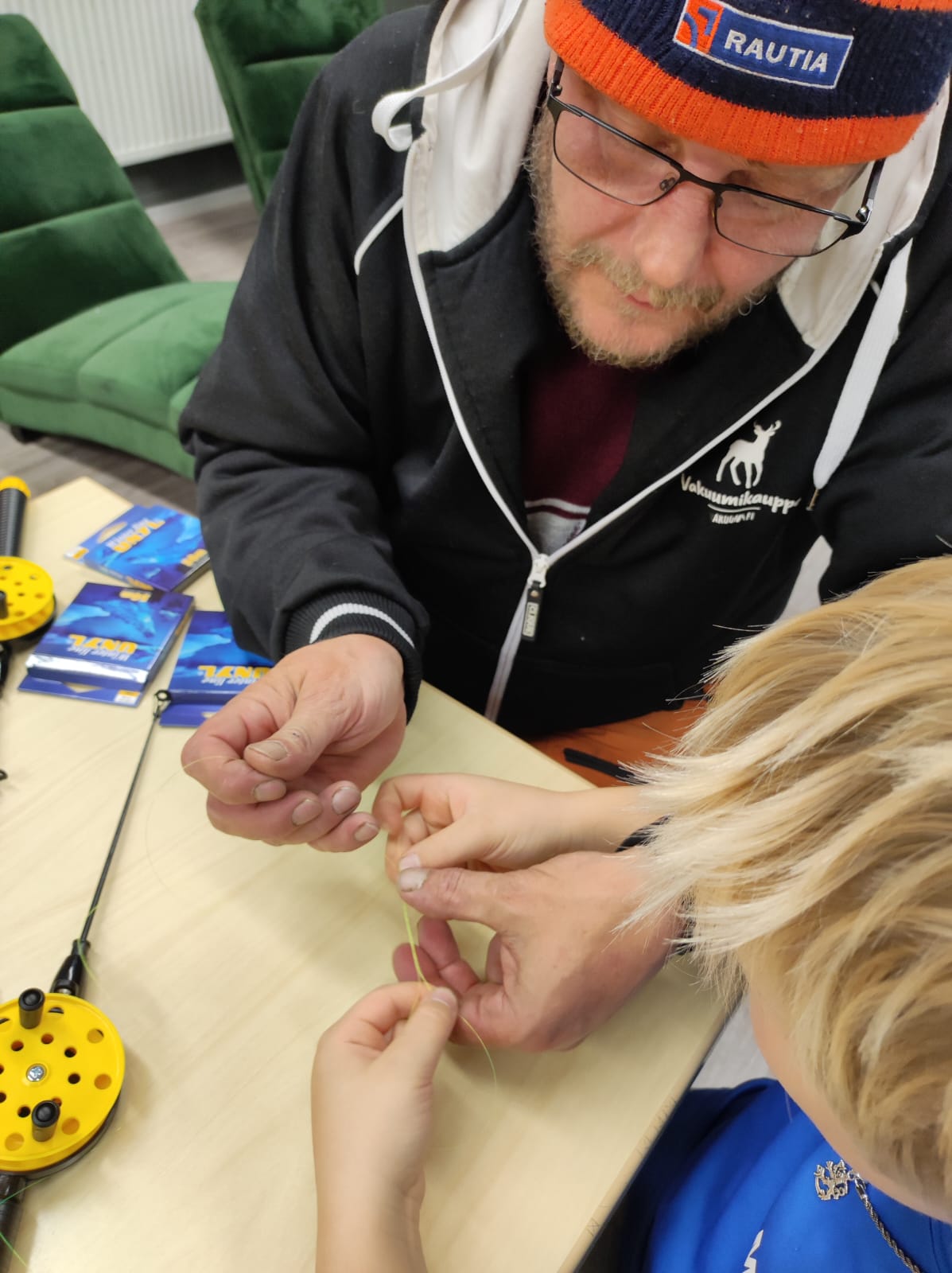 20.6.2023
TAITO -hanke
17
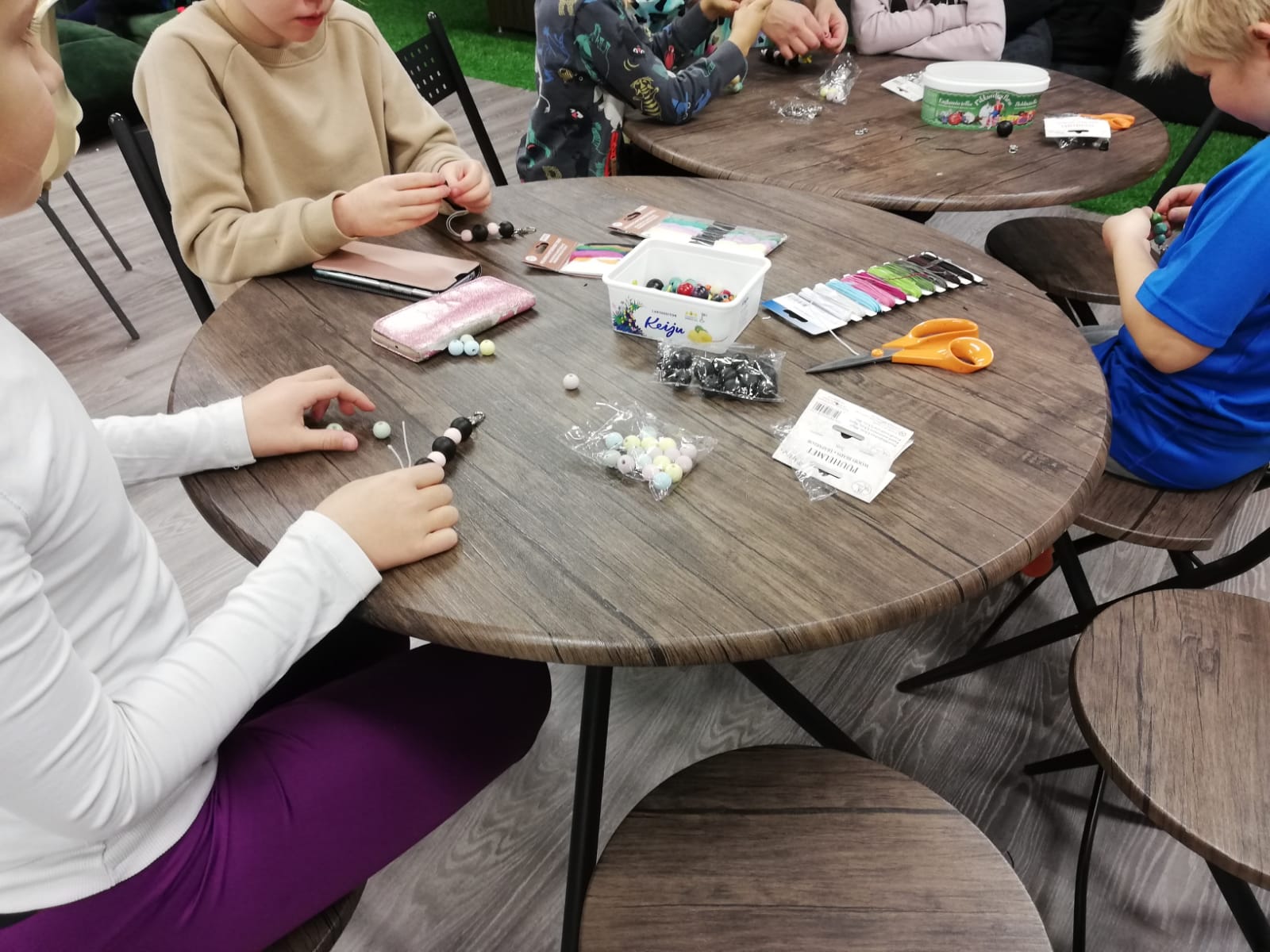 TAITO -hanke
18
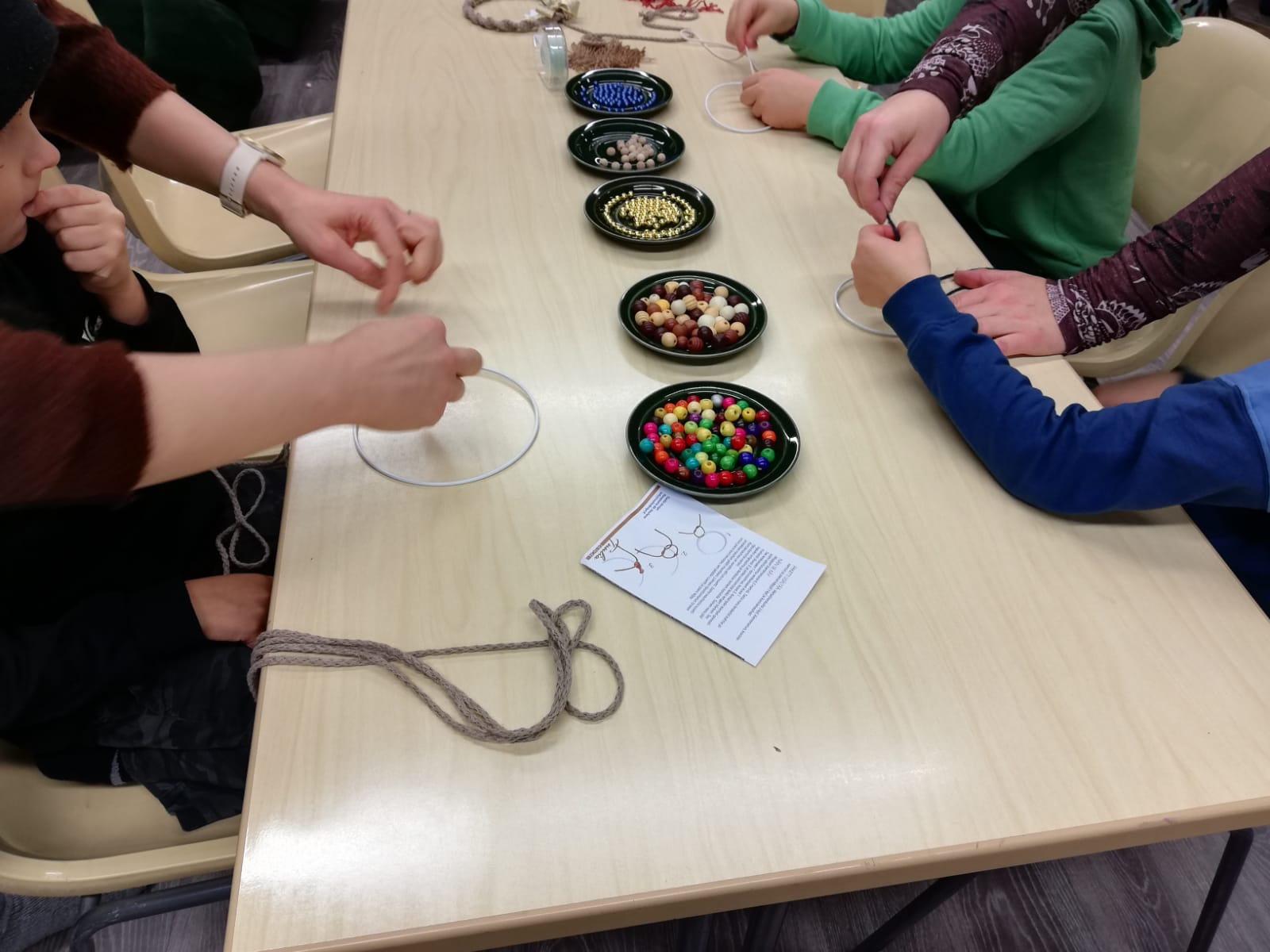 TAITO -hanke
19
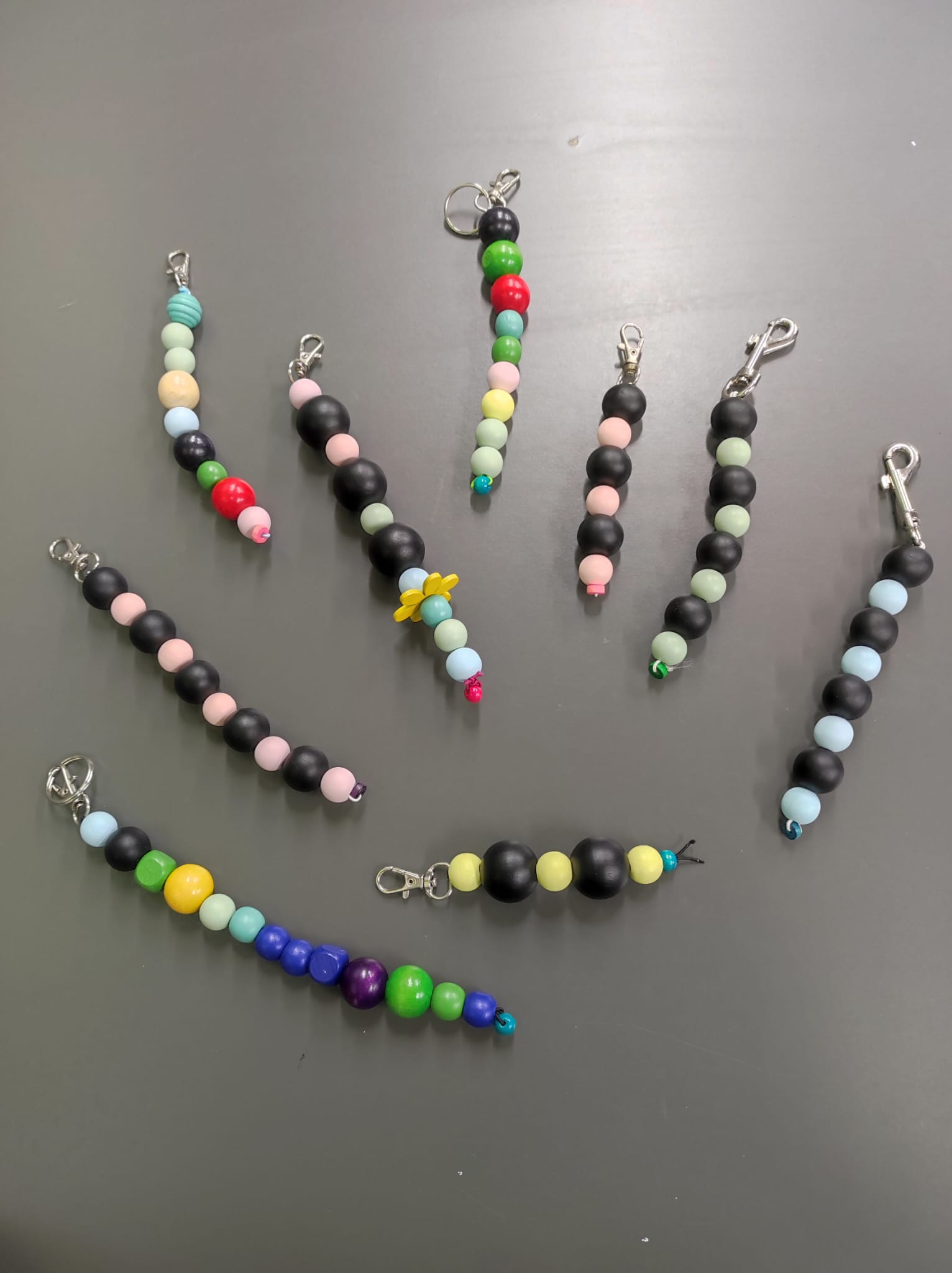 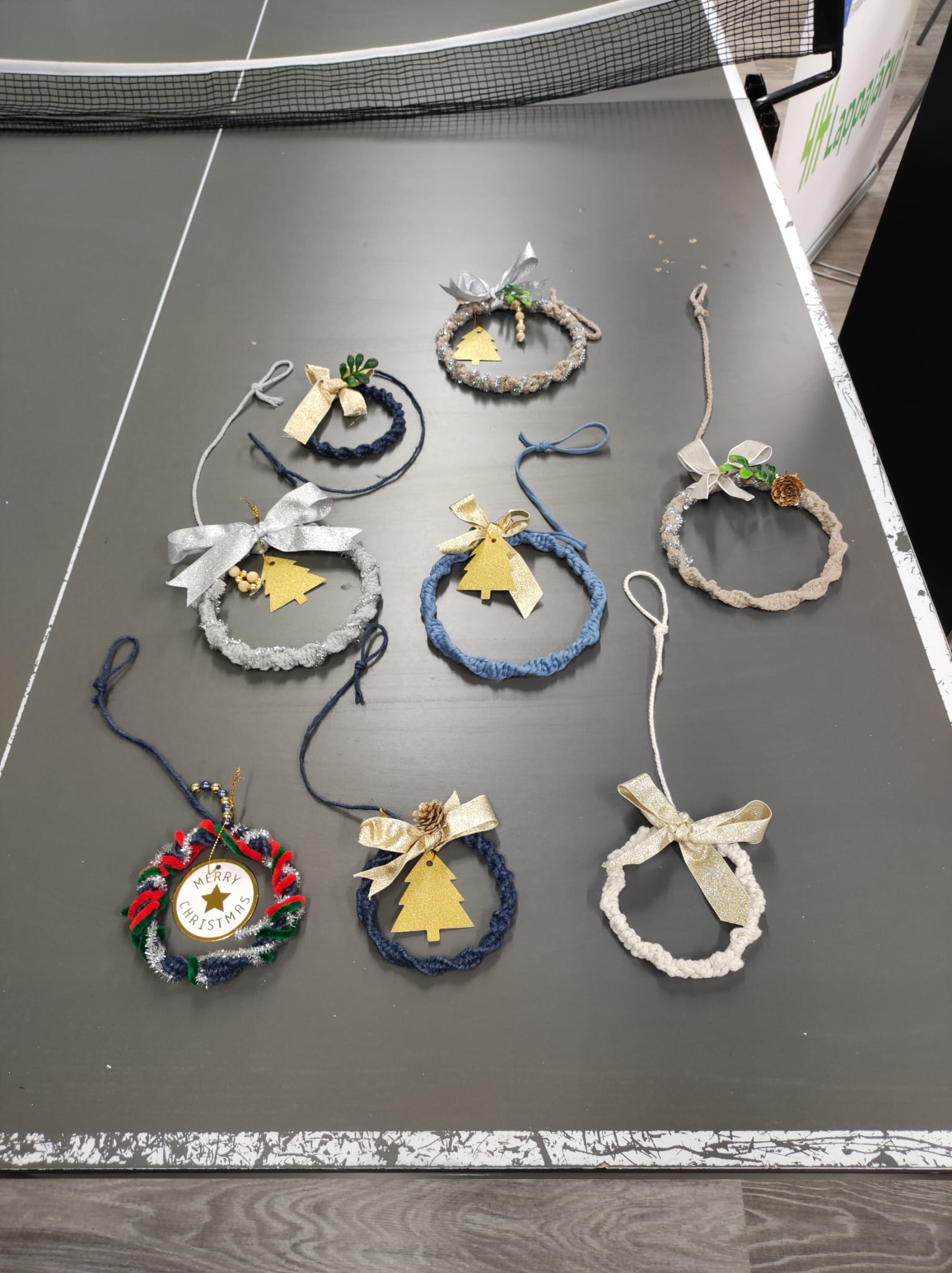 20.6.2023
TAITO hanke
20
Kiitos kun katsoit
TAITO -hanke
21